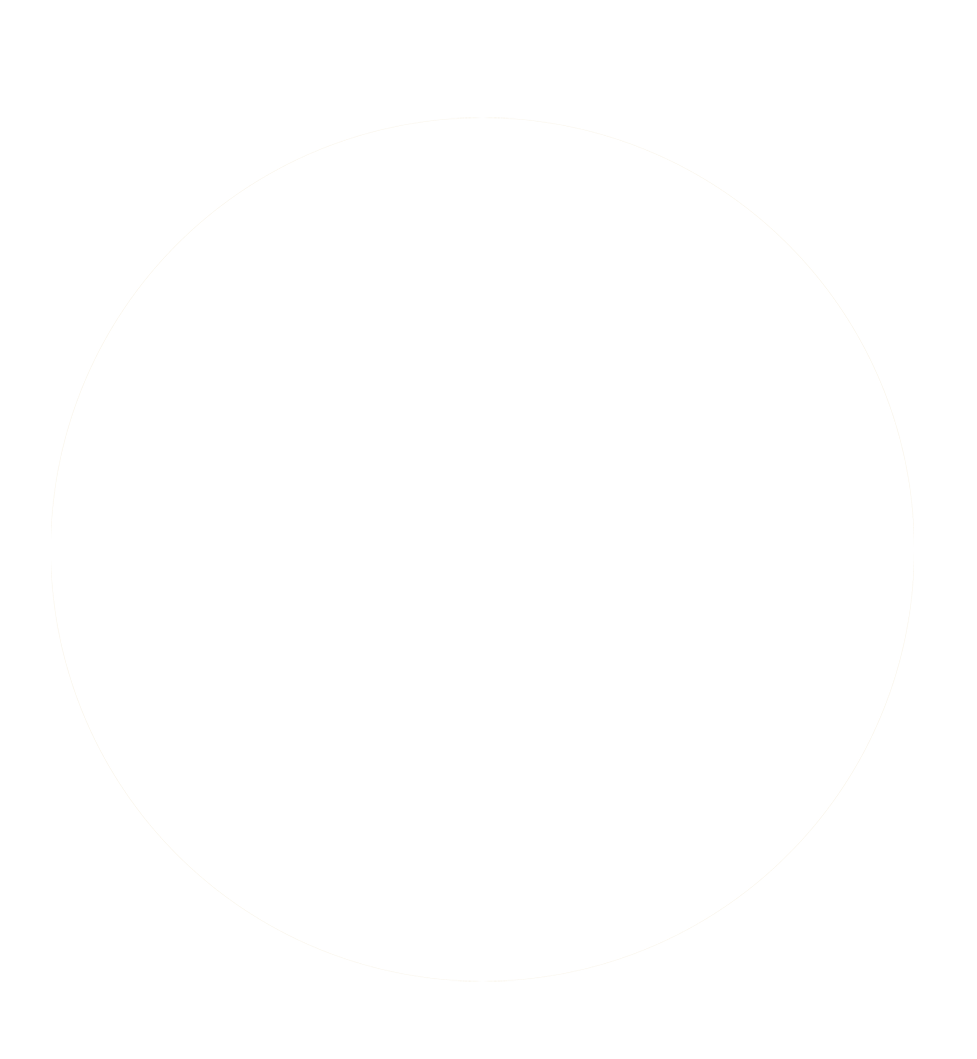 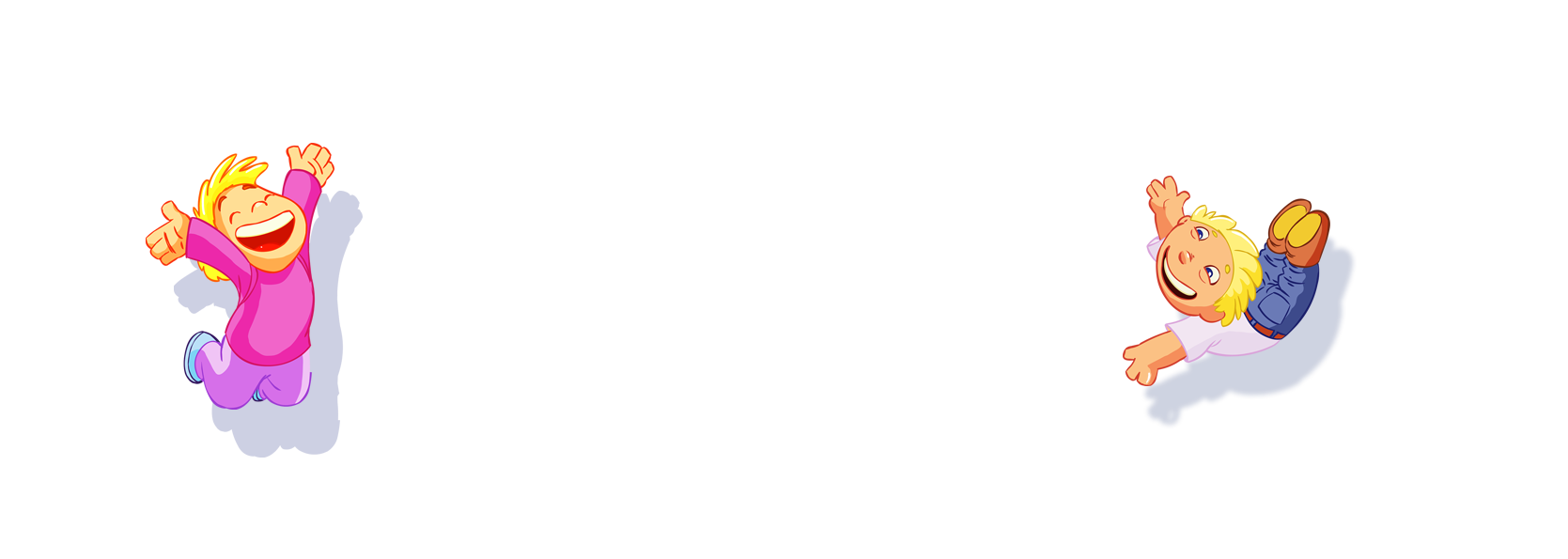 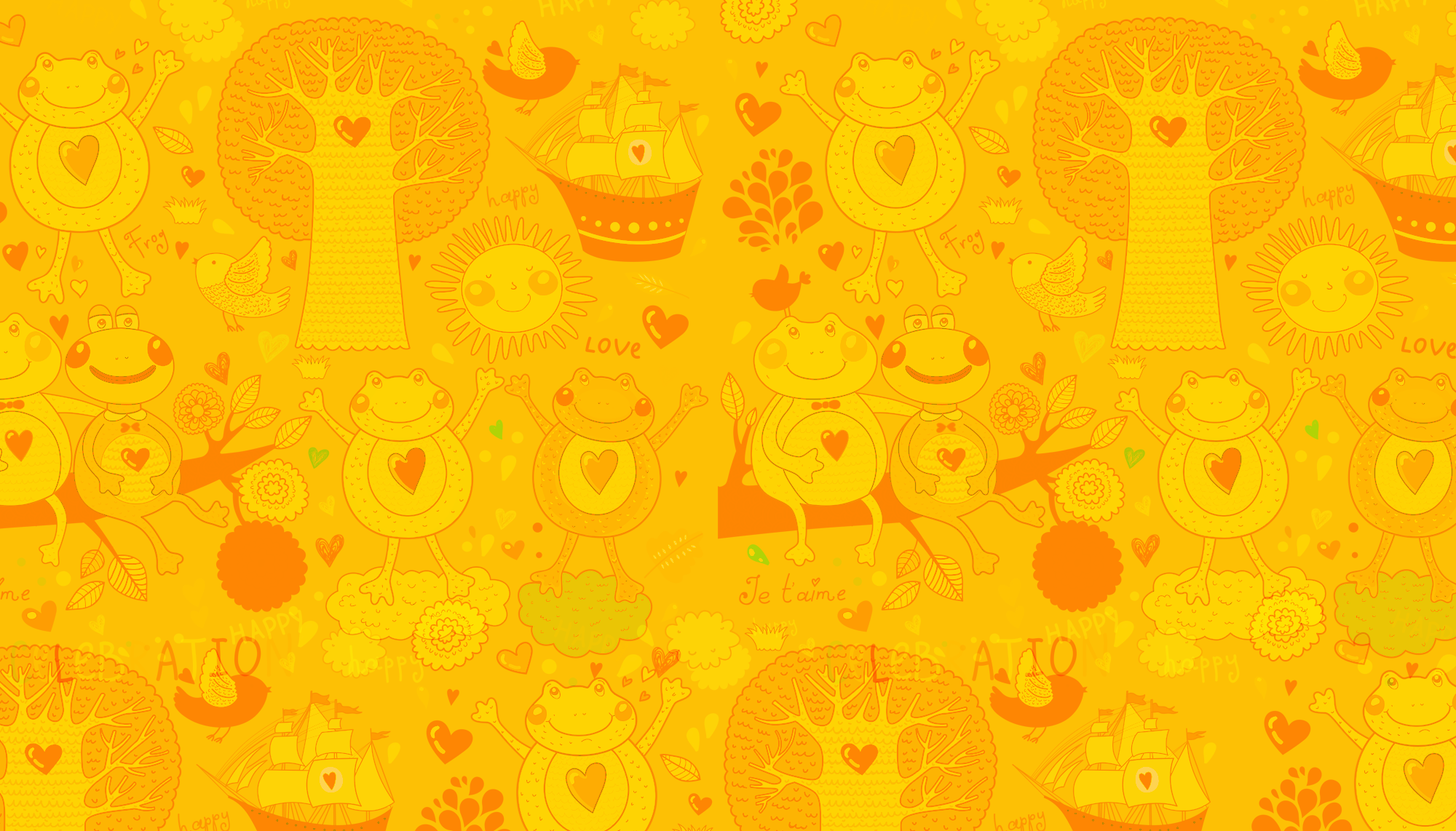 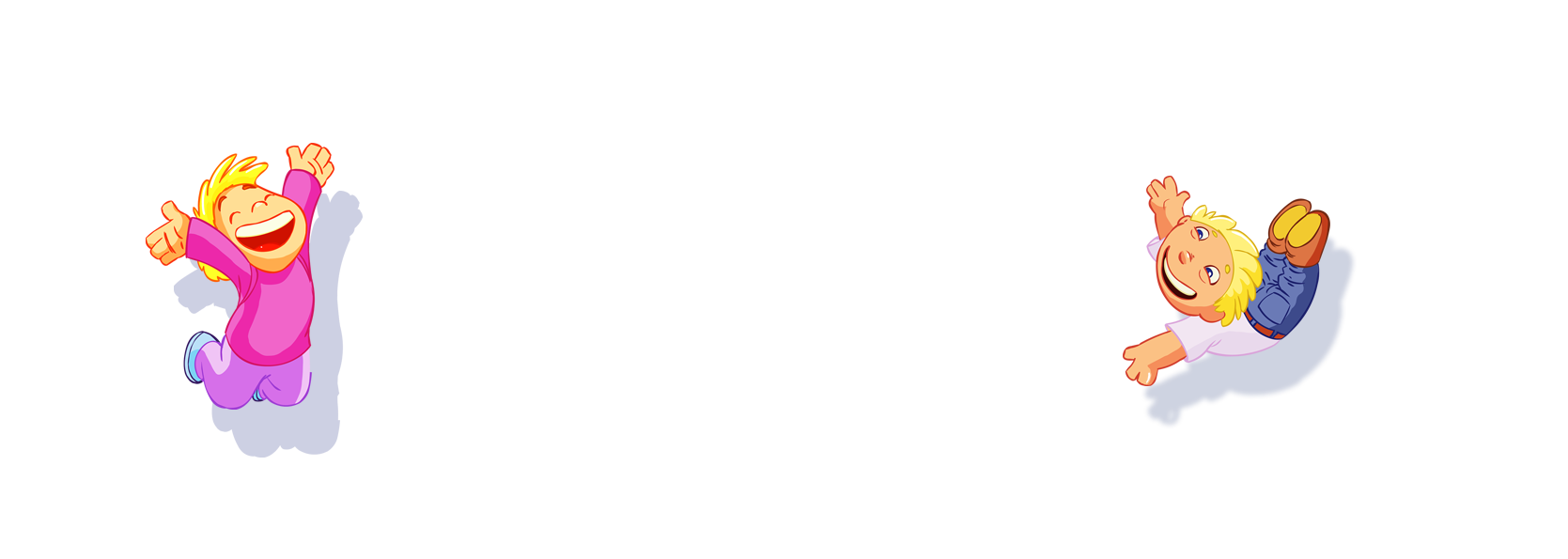 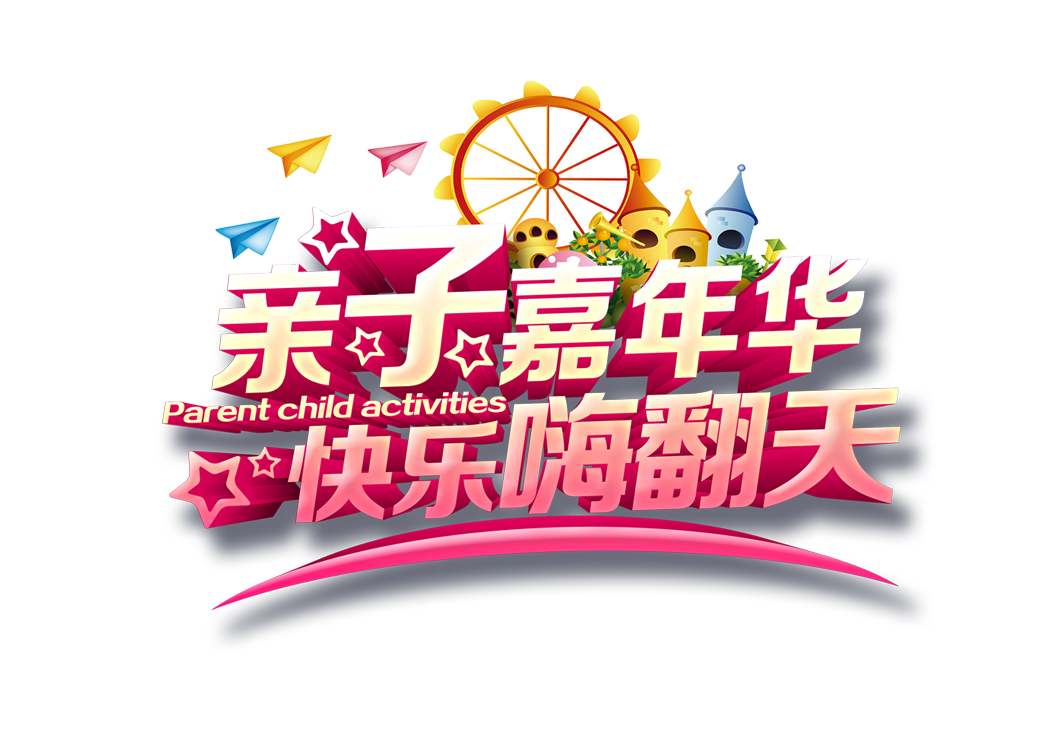 CHÀO MỪNG CÁC CON ĐẾN VỚI TIẾT
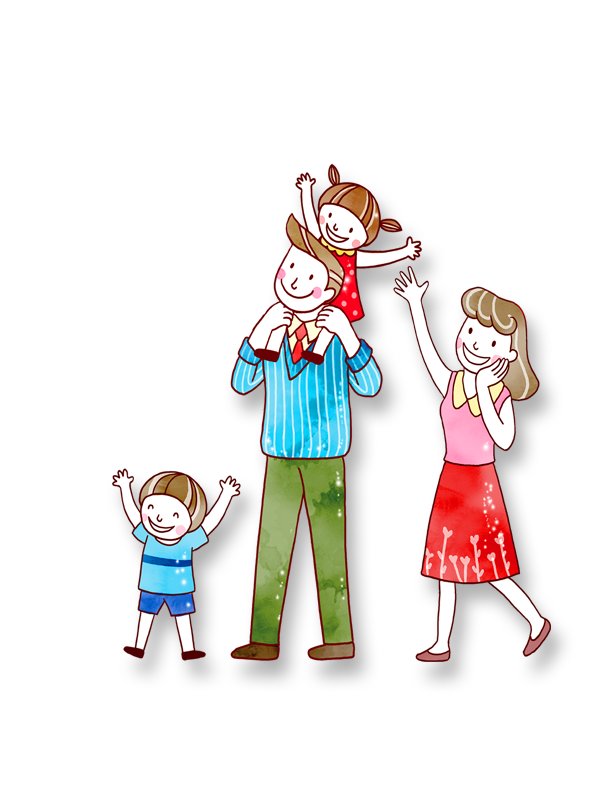 TIẾNG VIỆT
BÀI 75: ÔN TẬP VÀ KỂ CHUYỆN
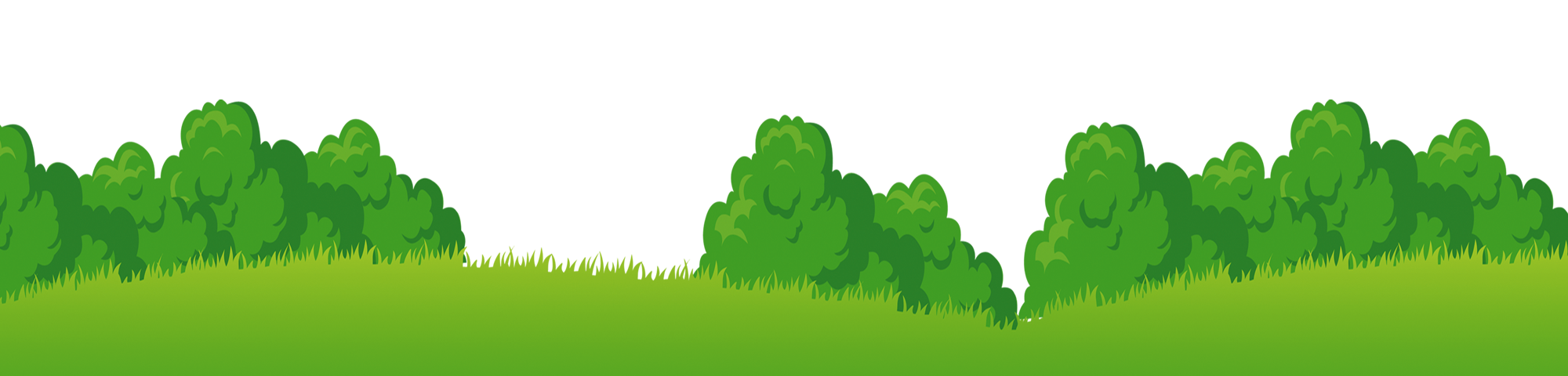 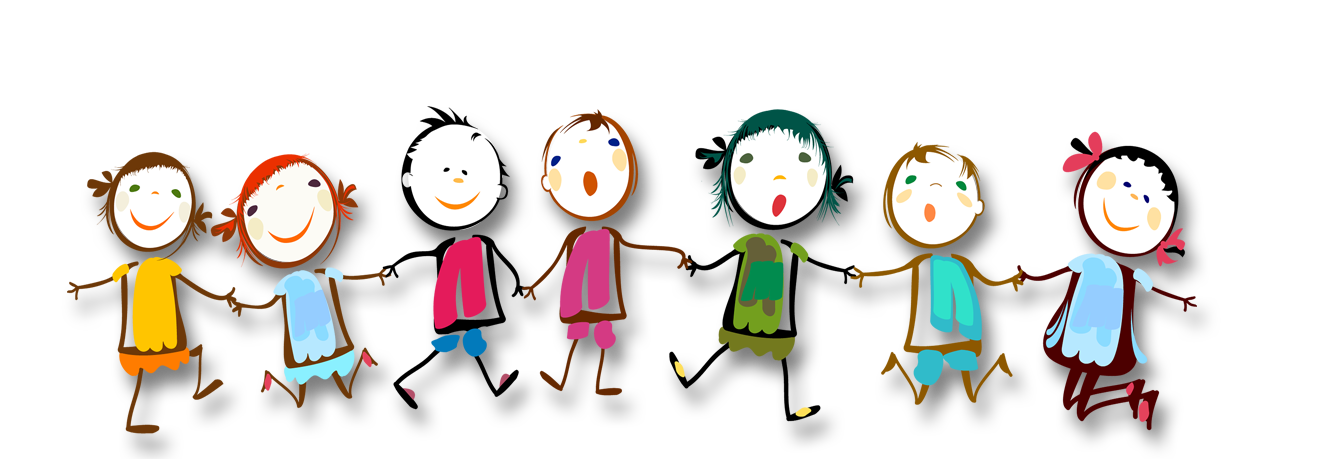 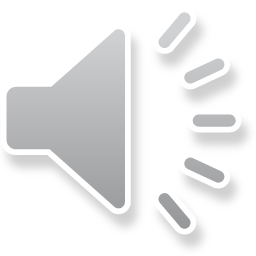 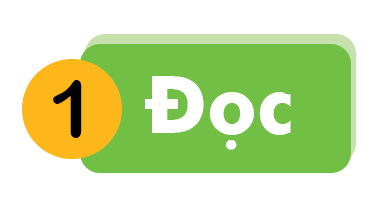 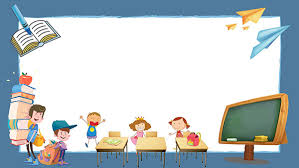 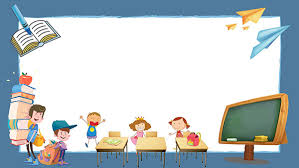 ướp
gươm
ướp
gươm
lướt
ước
lướt
ước
loe
hoa
hương
lượn
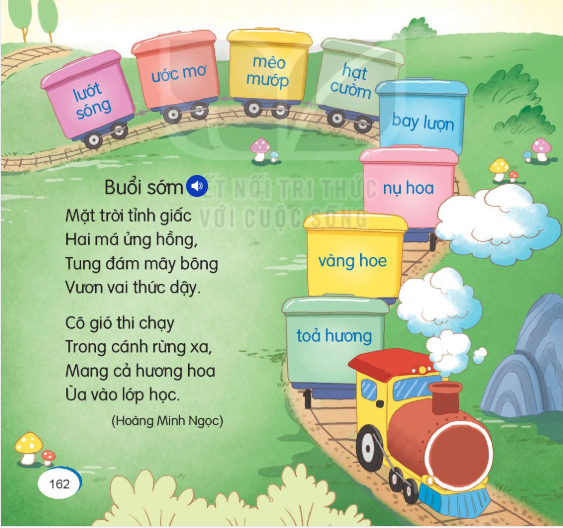 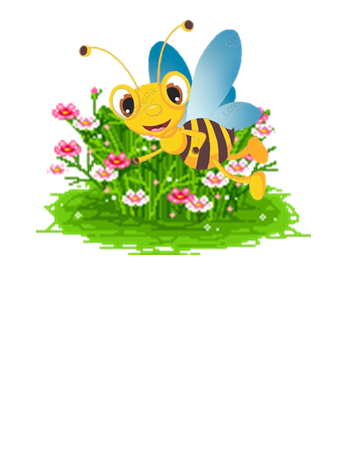 hạt cườm
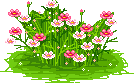 mèo mướp
ước mơ
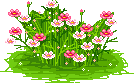 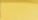 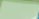 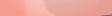 lướt sóng
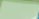 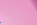 bay lượn
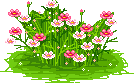 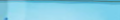 nụ hoa
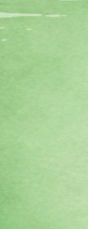 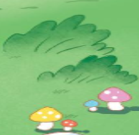 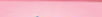 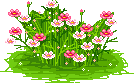 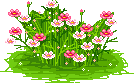 vàng hoe
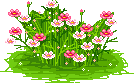 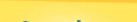 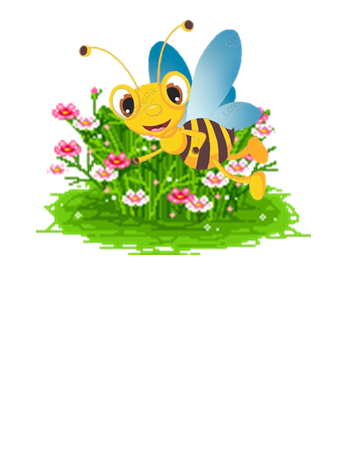 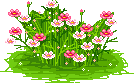 tỏa hương
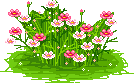 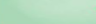 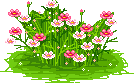 Buổi sớm
Mặt trời tỉnh giấc
Hai má ửng hồng,
Tung đám mây bông
Vươn vai thức dậy.

Cô gió thi chạy
Trong cánh rừng xa,
Mang cả hương hoa
Ùa vào lớp học.
§äc
1
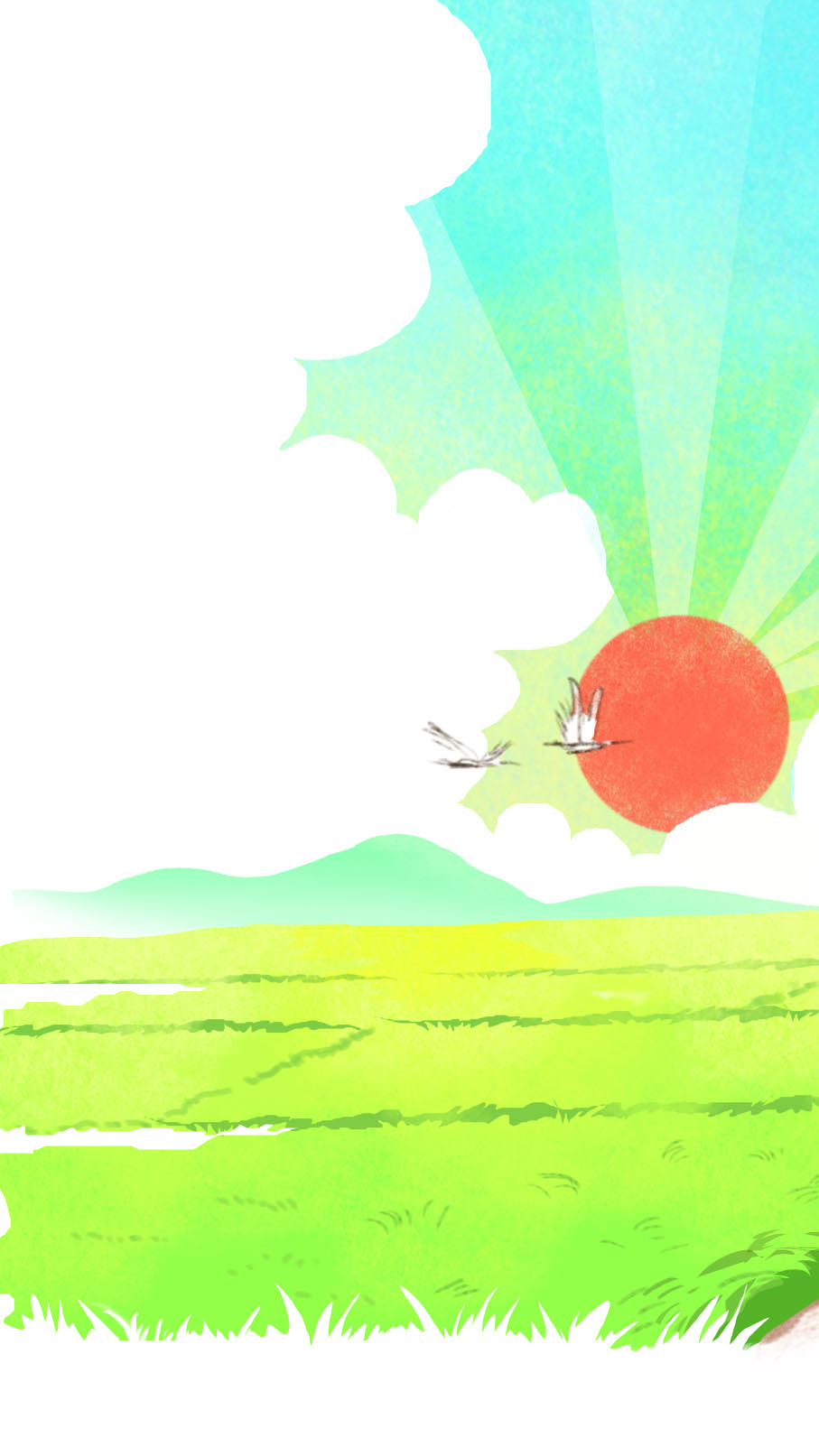 Buổi sớm
Mặt trời tỉnh giấc
Hai má ửng hồng,
Tung đám mây bông
Vươn vai thức dậy.

Cô gió thi chạy
Trong cánh rừng xa,
Mang cả hương hoa
Ùa vào lớp học.
Buổi sớm
Mặt trời tỉnh giấc
Hai má ửng hồng,
§äc
1
Buổi sớm
Mặt trời tỉnh giấc
Hai má ửng hồng,
Tung đám mây bông
Vươn vai thức dậy.
§äc
1
Buổi sớm
Mặt trời tỉnh giấc
Hai má ửng hồng,
Tung đám mây bông
Vươn vai thức dậy.

Cô gió thi chạy
Trong cánh rừng xa,
§äc
1
Buổi sớm
Mặt trời tỉnh giấc
Hai má ửng hồng,
Tung đám mây bông
Vươn vai thức dậy.

Cô gió thi chạy
Trong cánh rừng xa,
Mang cả hương hoa
Ùa vào lớp học.
§äc
1
Buổi sớm
Mặt trời tỉnh giấc
Hai má ửng hồng,
Tung đám mây bông
Vươn vai thức dậy.
Buổi sớm
Mặt trời tỉnh giấc
Hai má ửng hồng,
Tung đám mây bông
Vươn vai thức dậy.

Cô gió thi chạy
Trong cánh rừng xa,
Mang cả hương hoa
Ùa vào lớp học.
Buổi sớm
Mặt trời tỉnh giấc
Hai má ửng hồng,
Tung đám mây bông
Vươn vai thức dậy.

Cô gió thi chạy
Trong cánh rừng xa,
Mang cả hương hoa
Ùa vào lớp học.
§äc
1
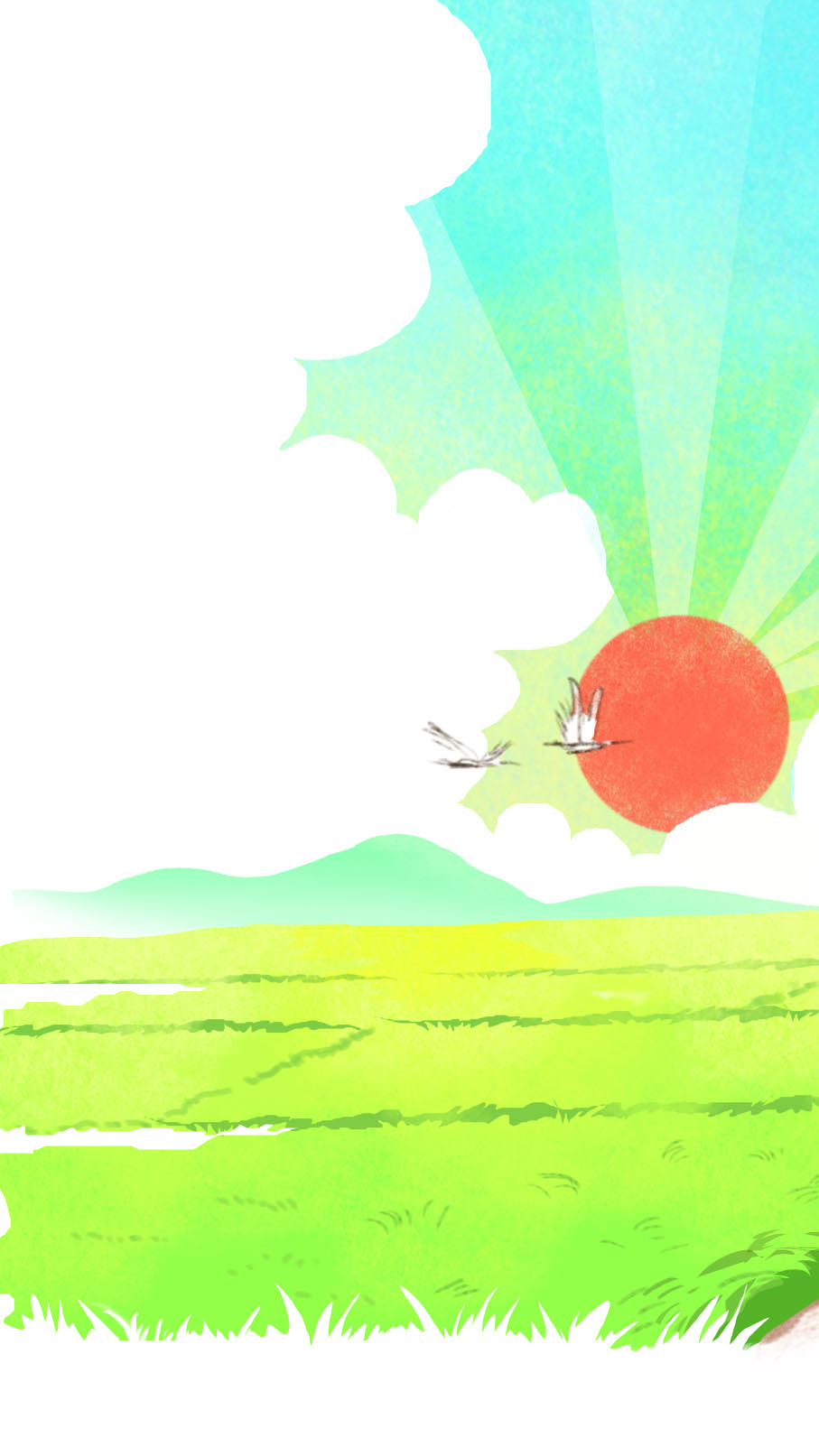 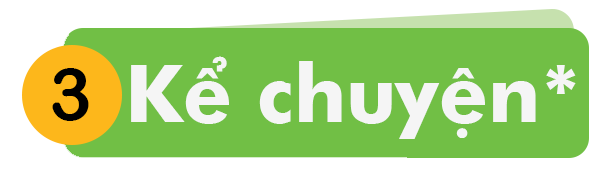 Chuyện của mây
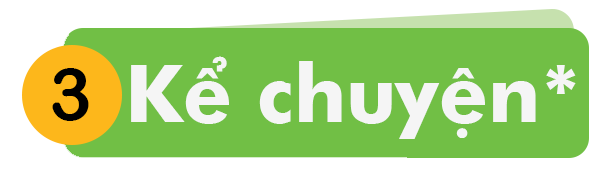 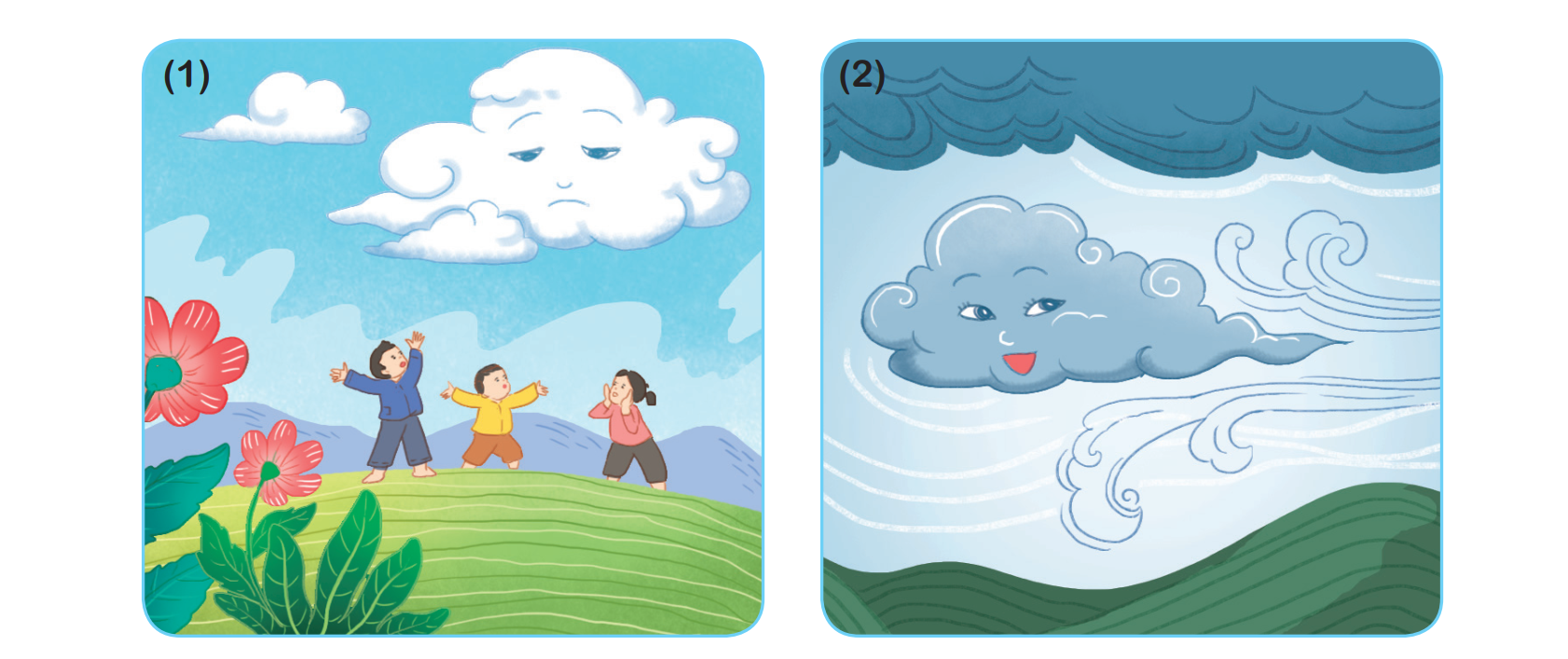 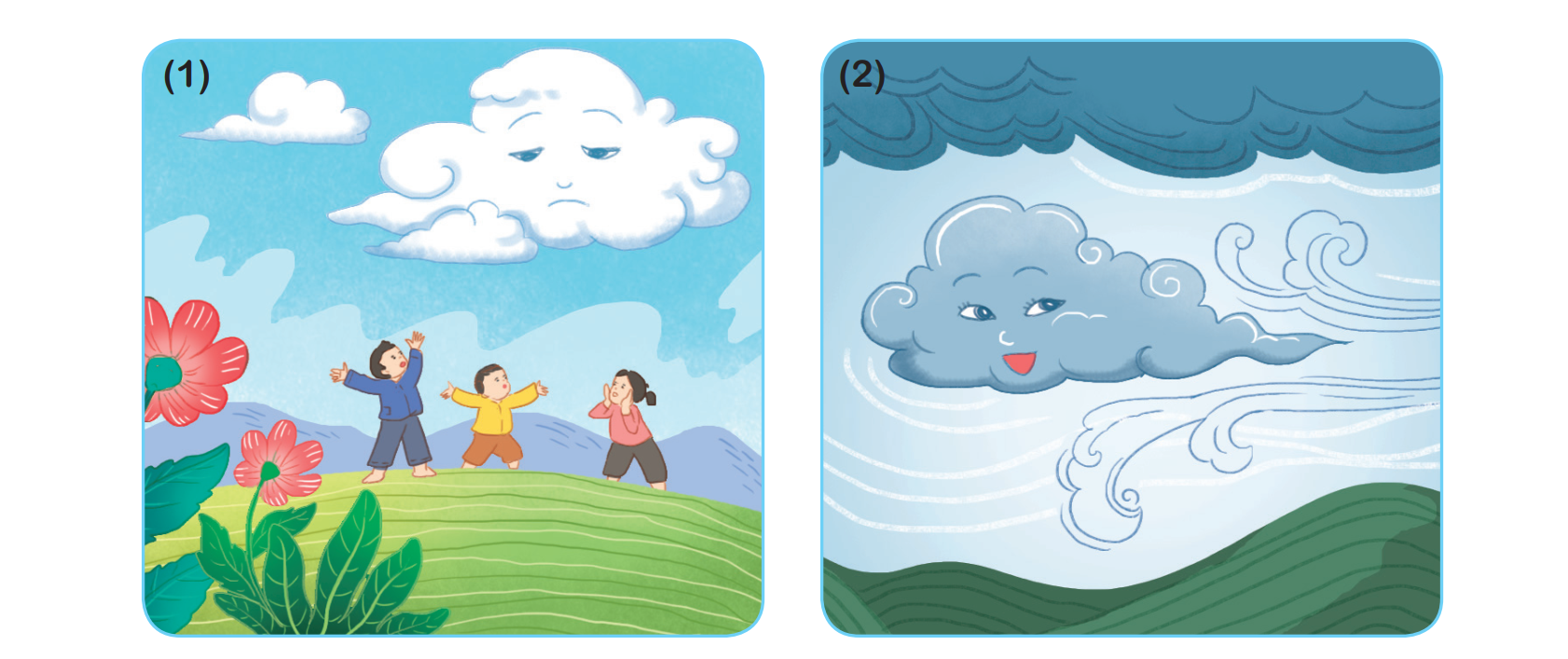 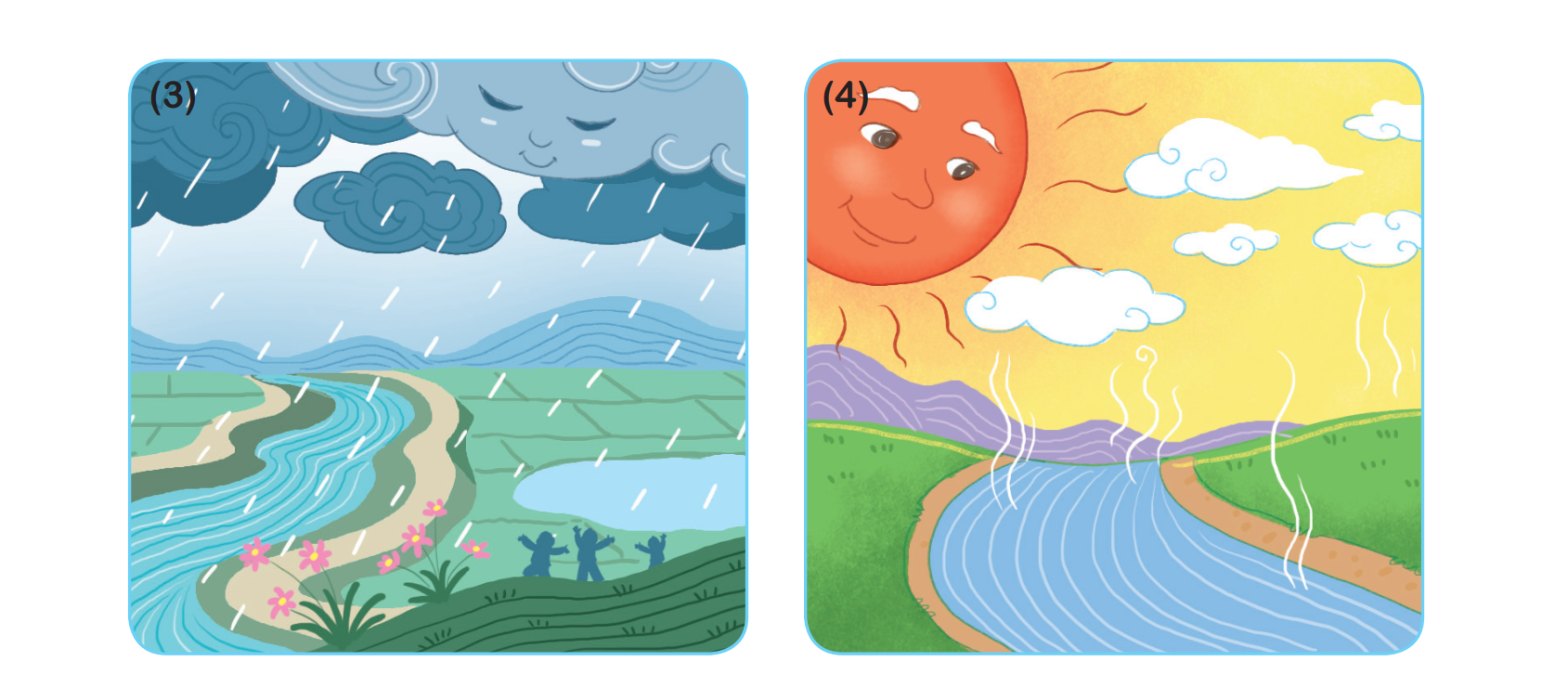 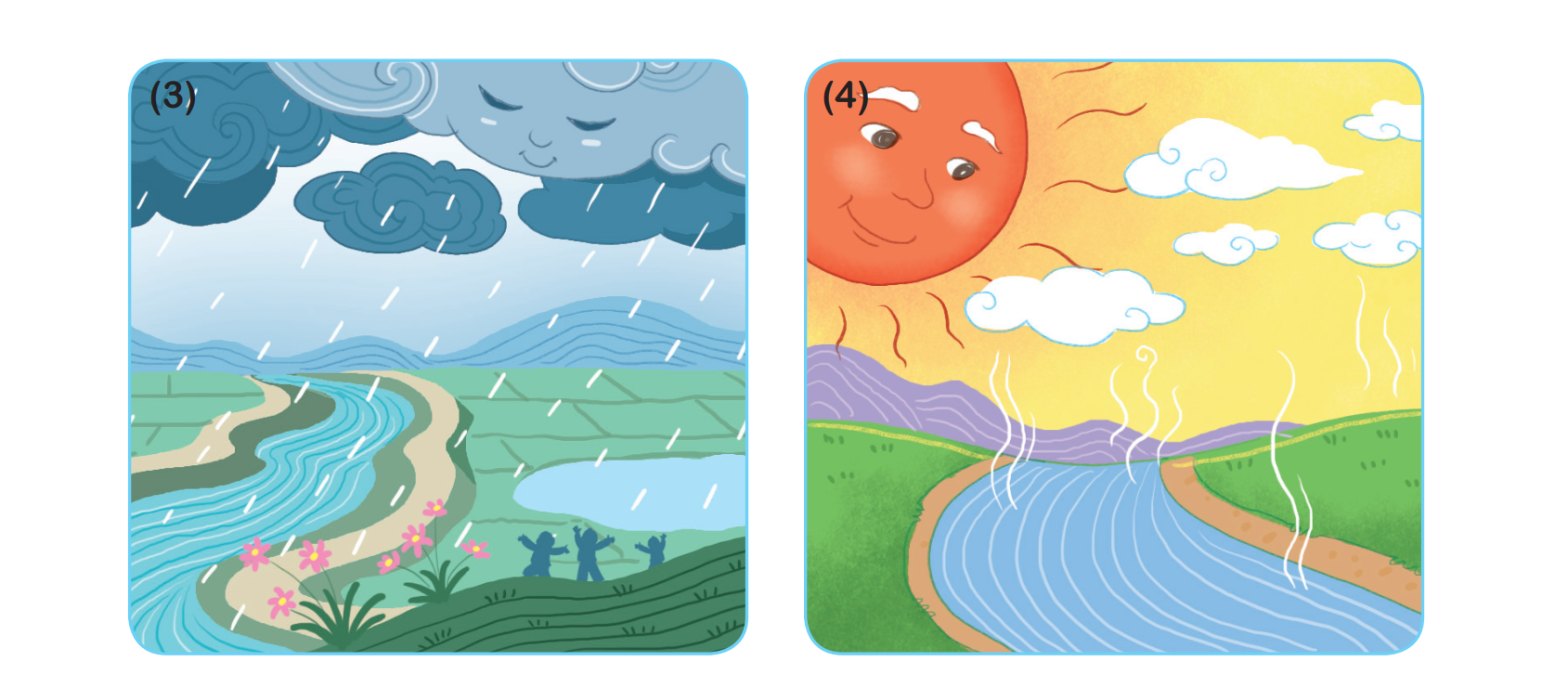 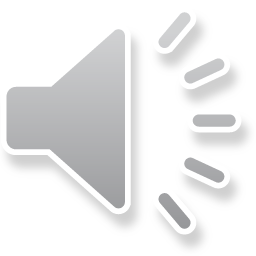 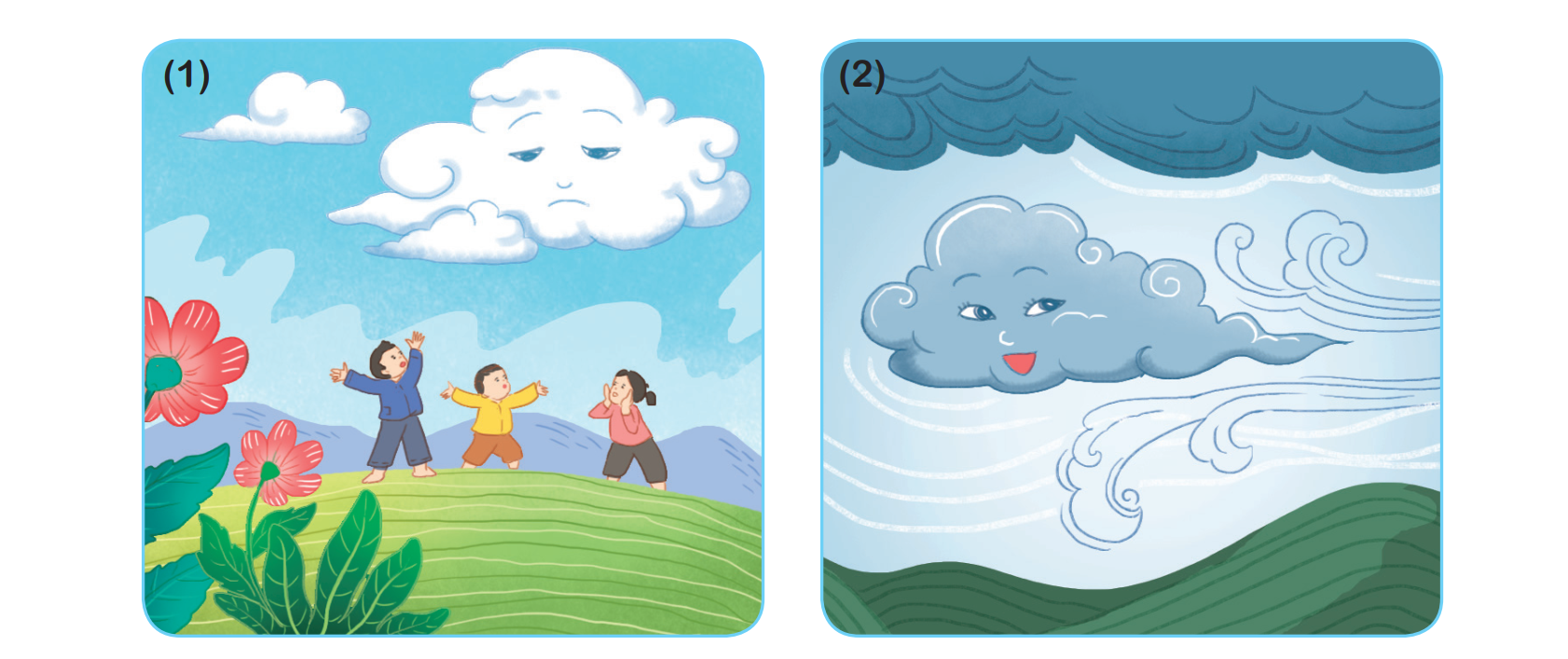 ? Vì sao mây buồn?
- Vì mây bay mãi một mình nên cảm thấy buồn
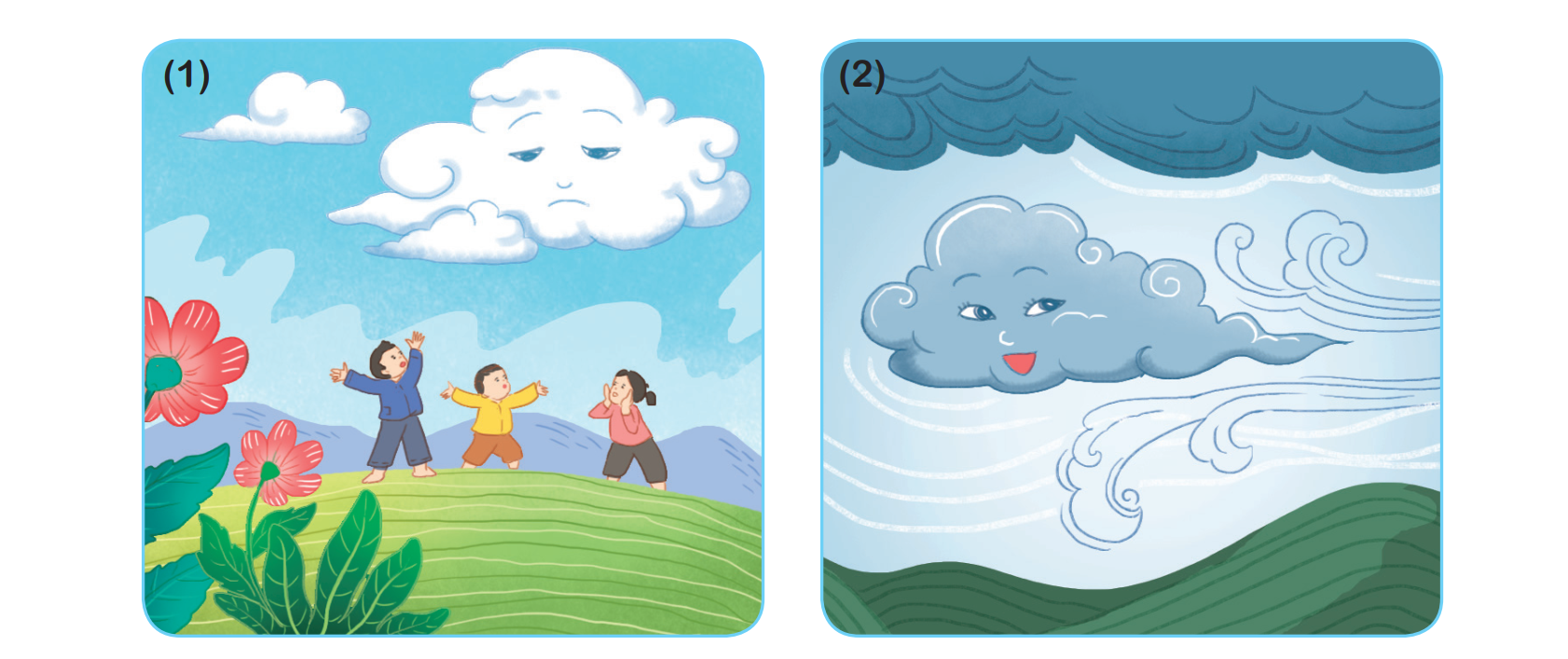 ? Mây bay đi gặp chị gió để làm gì?
- Mây bay đi gặp chị gió để xin 
đi làm mưa cùng chị gió
? Vì sao mây muốn đi làm mưa?
- Vì mây muốn làm việc có ích cho đời
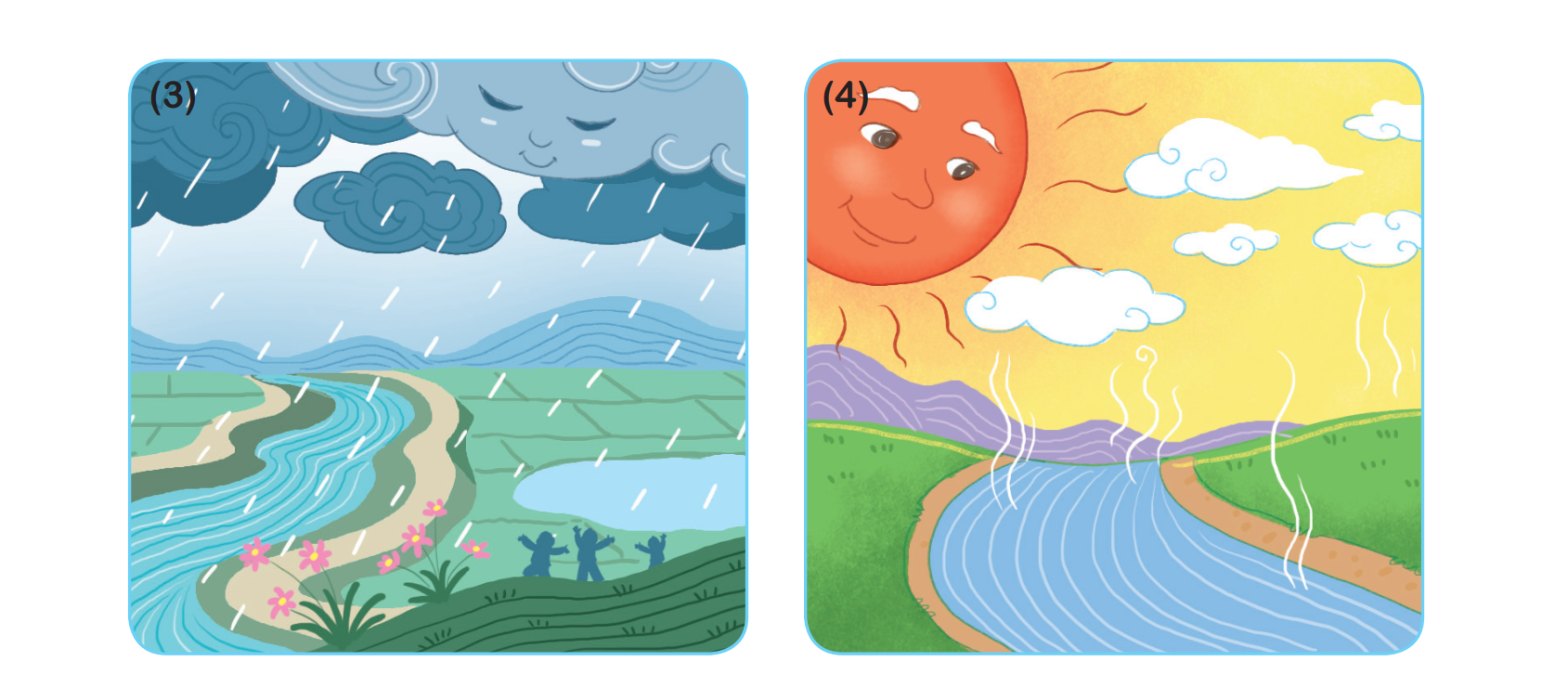 ? Mưa xuống, con người và cỏ cây như thế nào?
Mưa xuống, đám trẻ con reo hò, cây cỏ hả hê
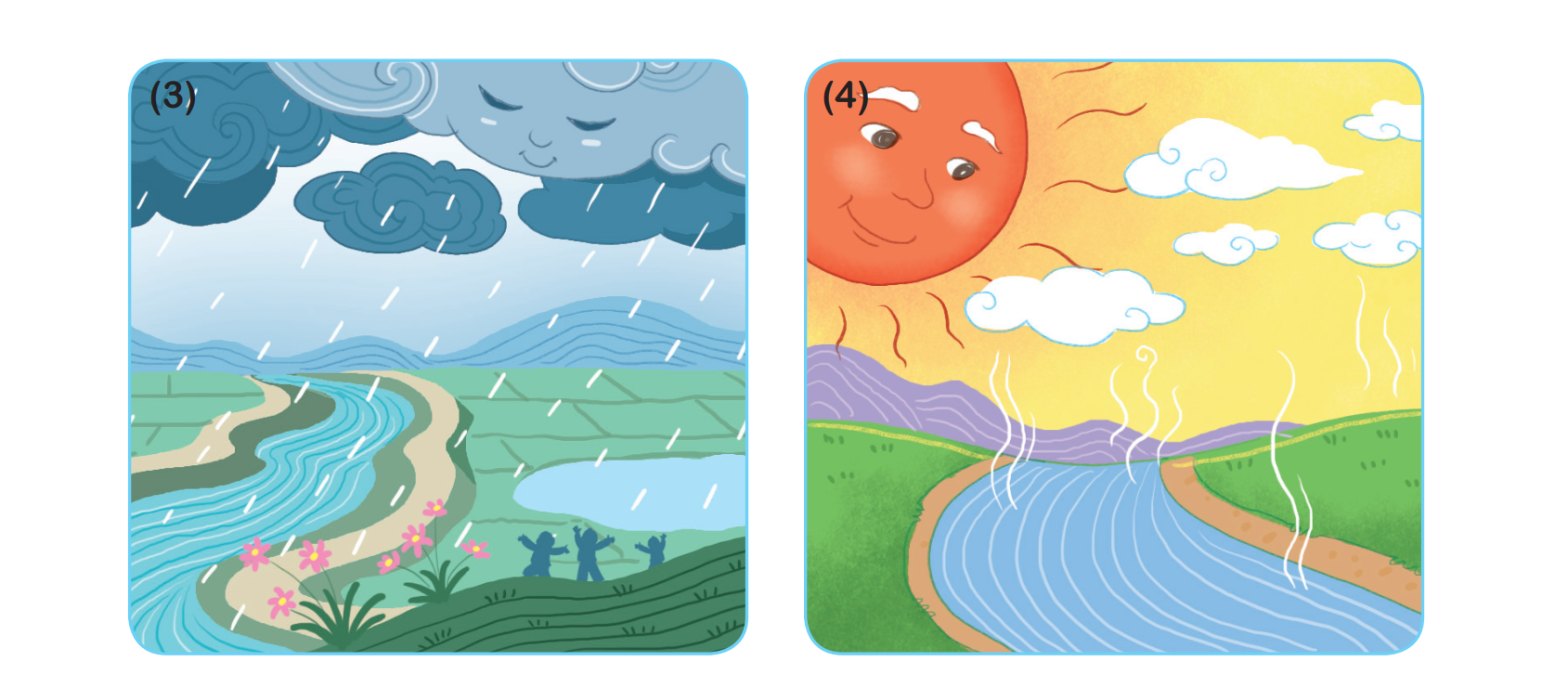 ? Nước biến thành mây như thế nào?
Nước bốc thành hơi. Gió đưa nước lên cao thành mây.
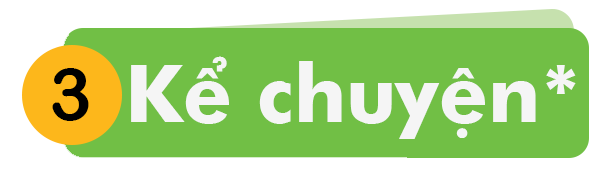 Chuyện của mây
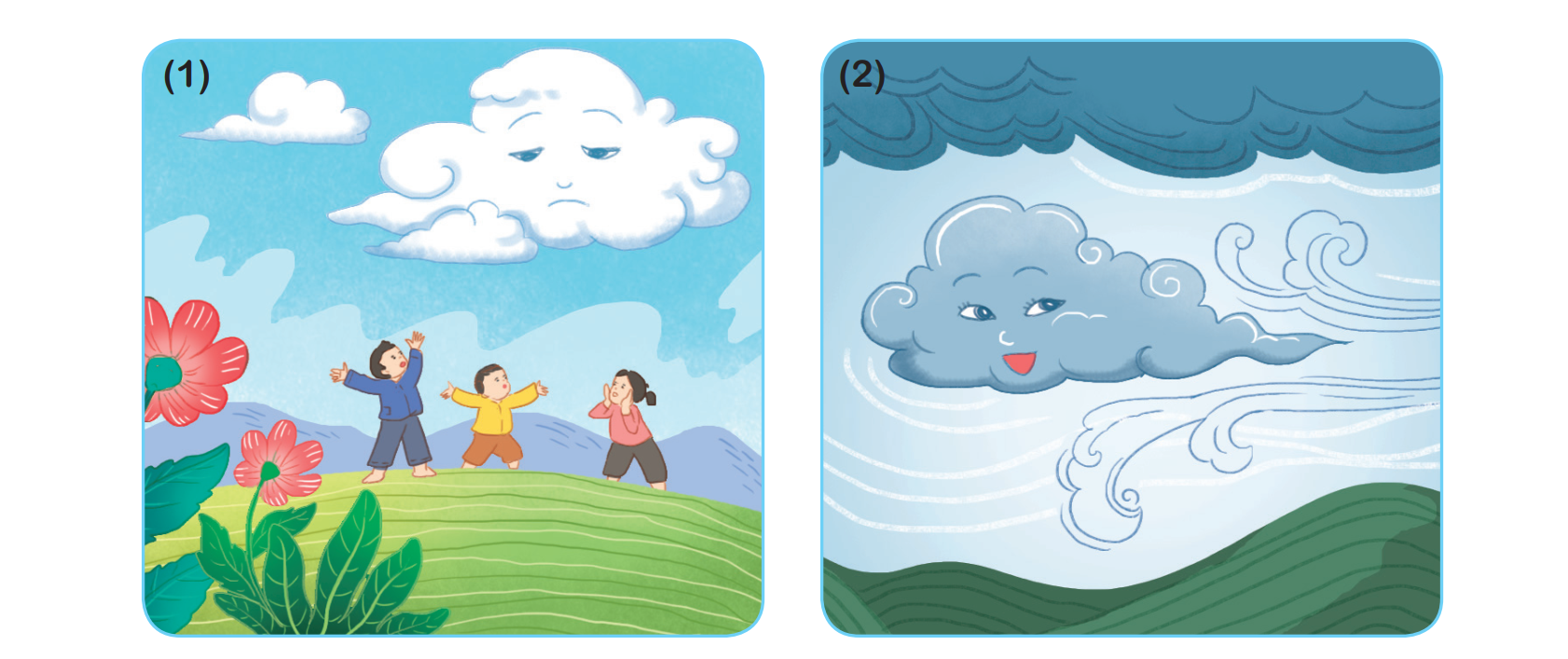 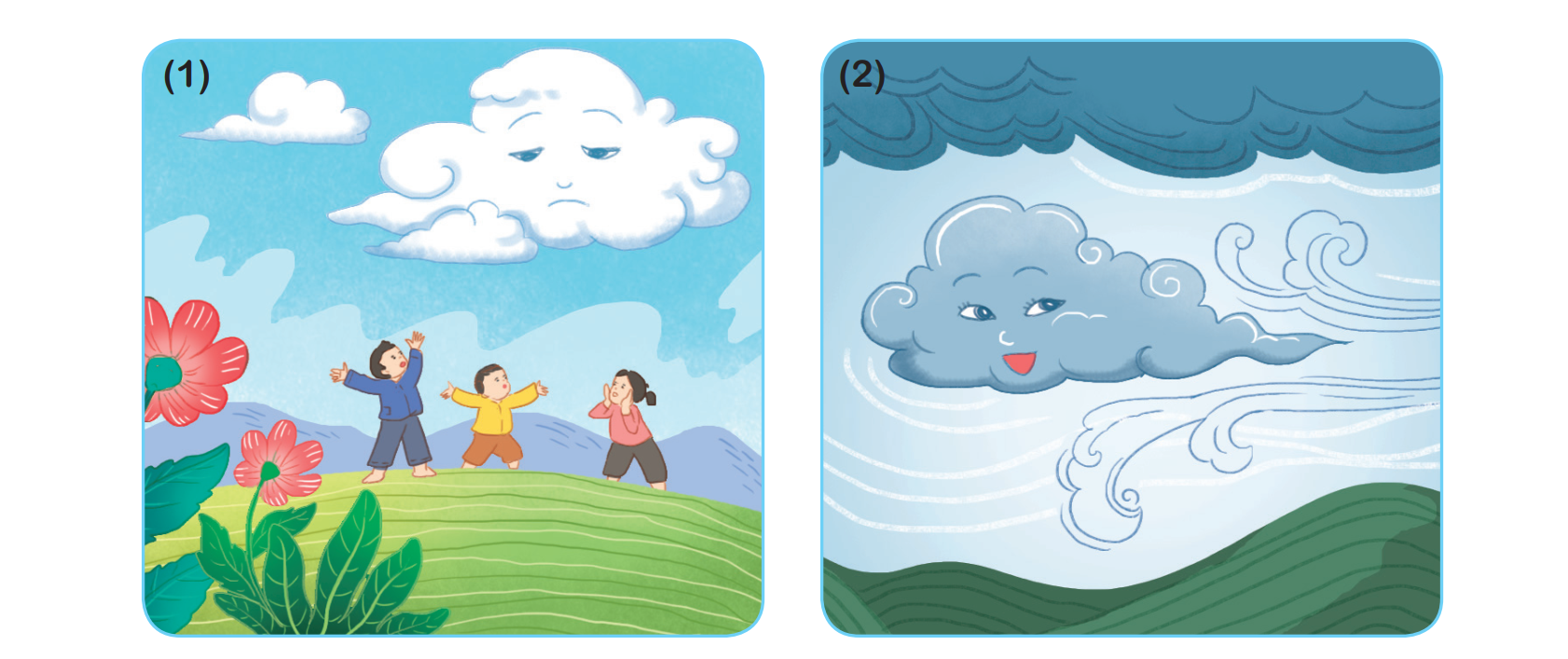 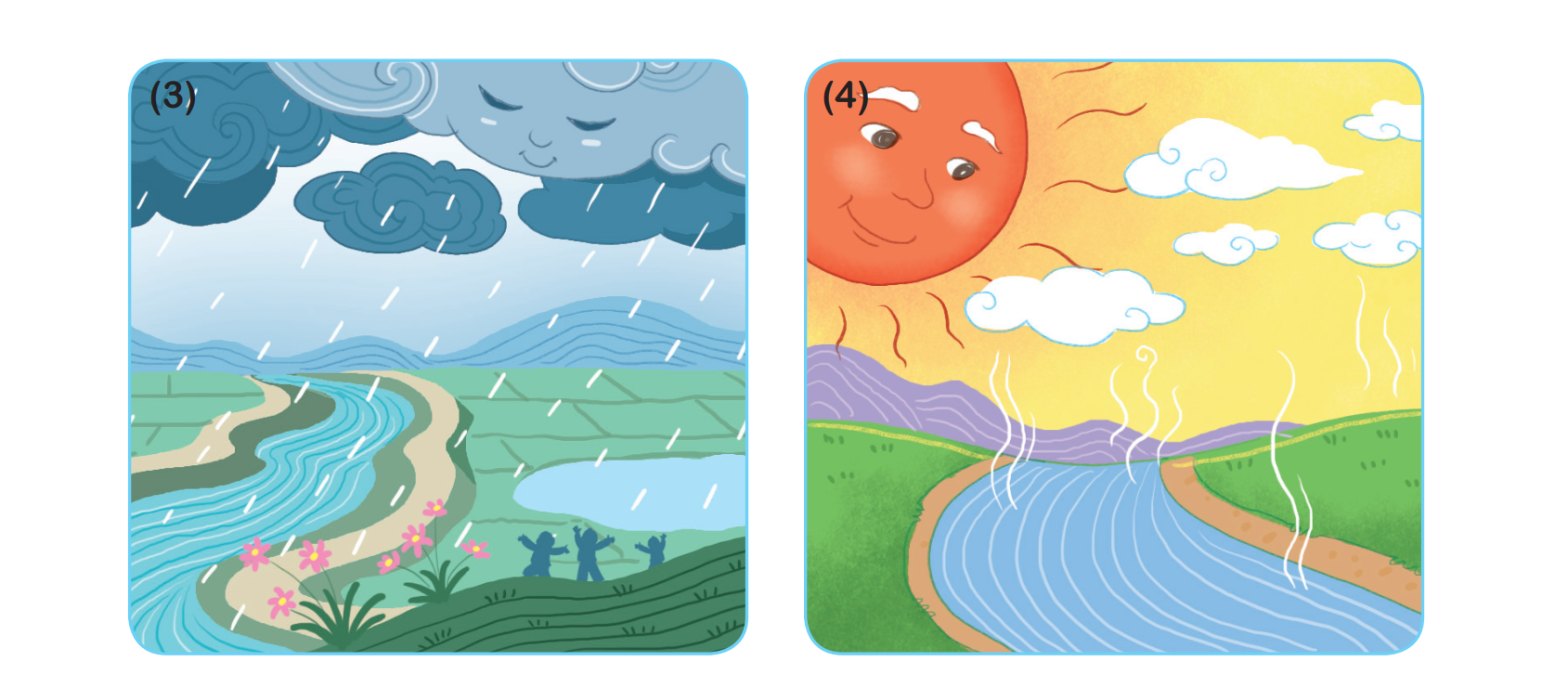 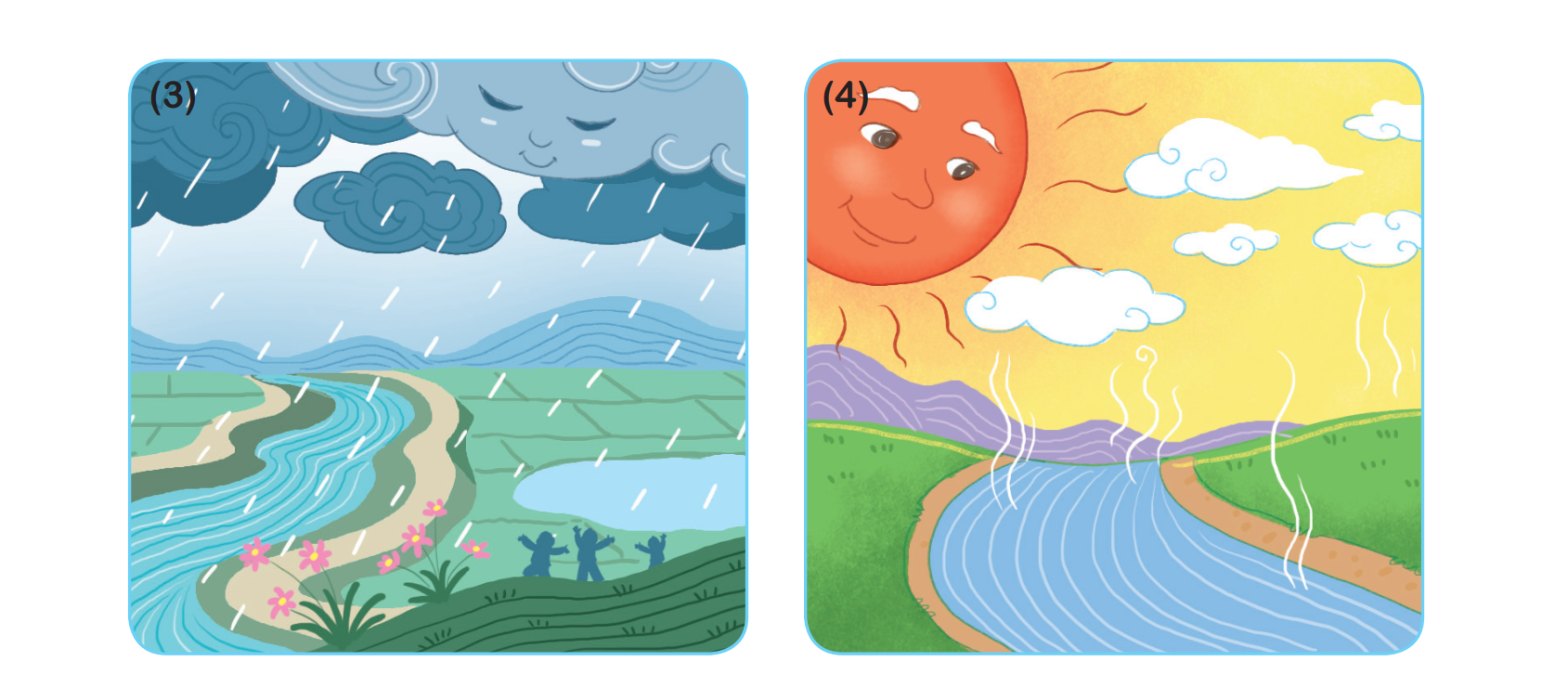 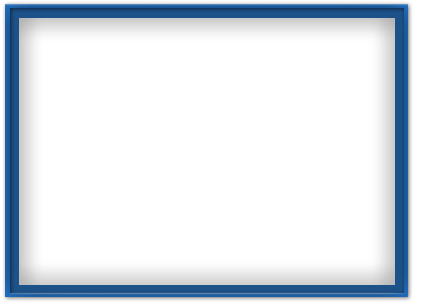 Viết vở
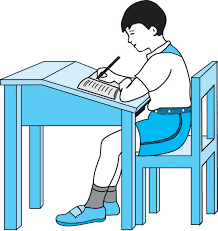 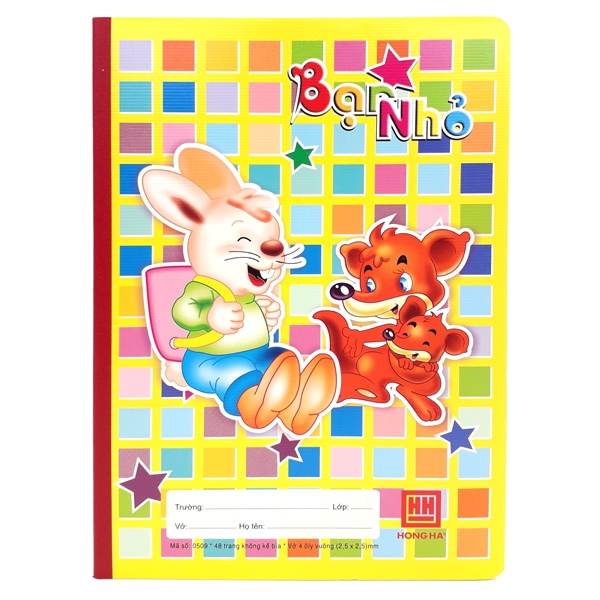 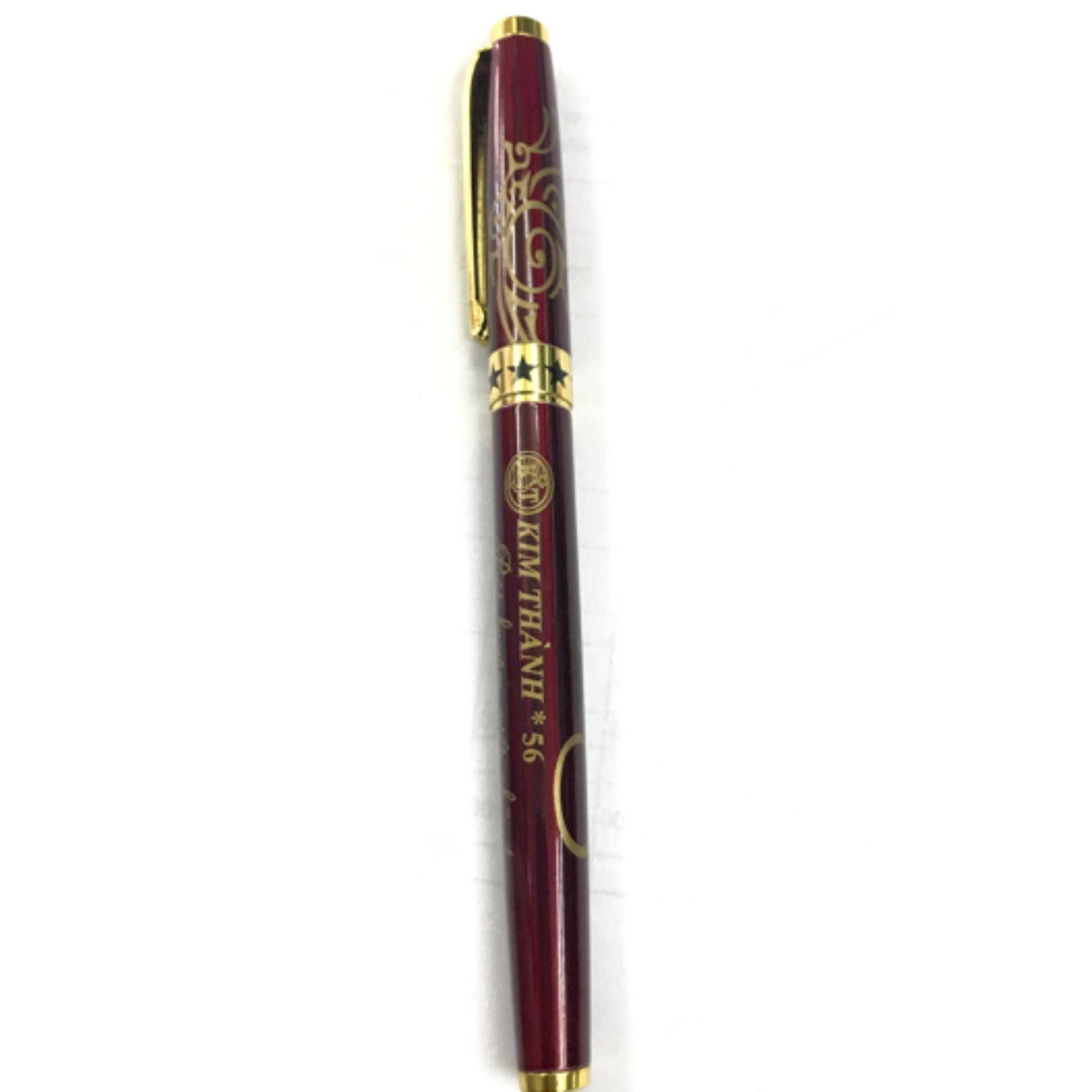 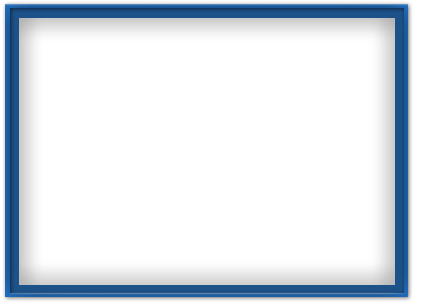 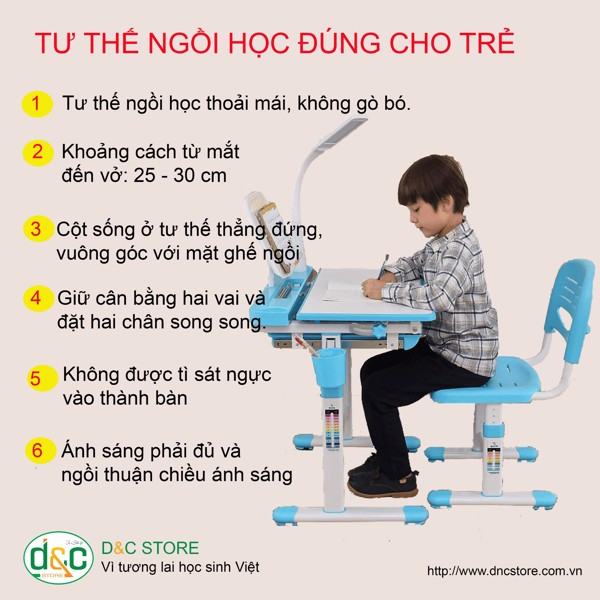 Chèn bài viết